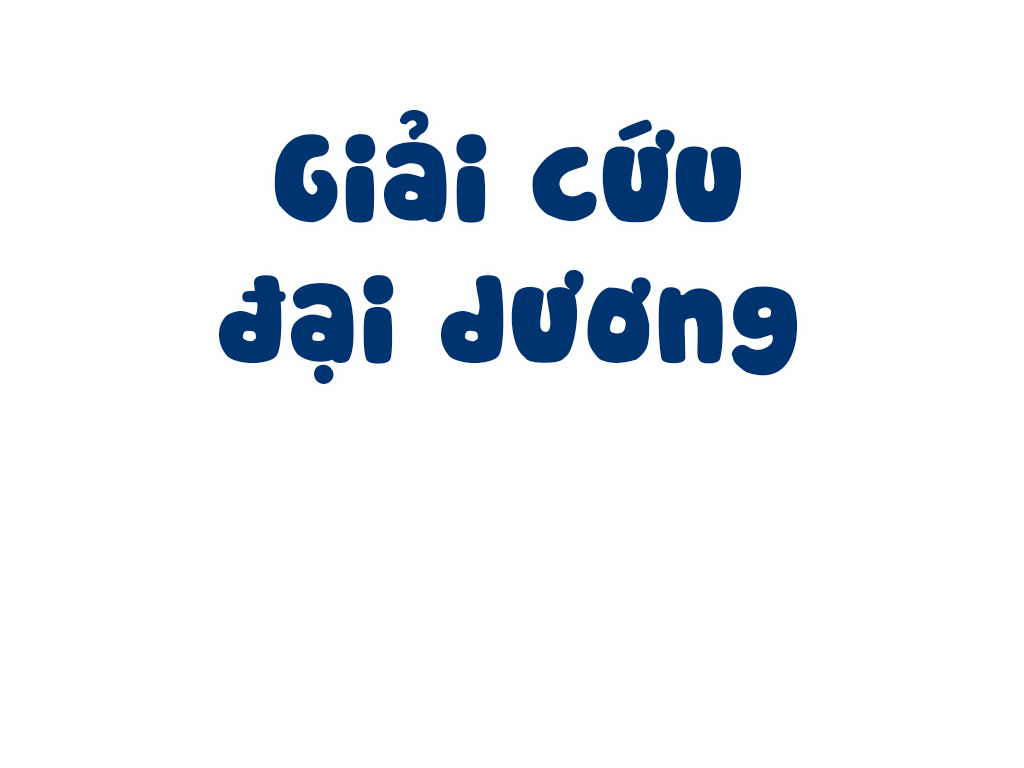 Tên phù thủy độc ác, nham hiểm đã bắt cóc hết sinh vật biển
Em hãy giúp các nàng tiên cá giải cứu các sinh vật biển nhé!
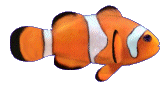 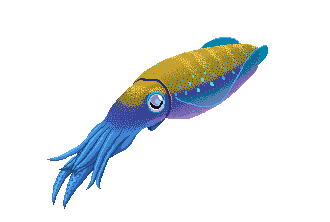 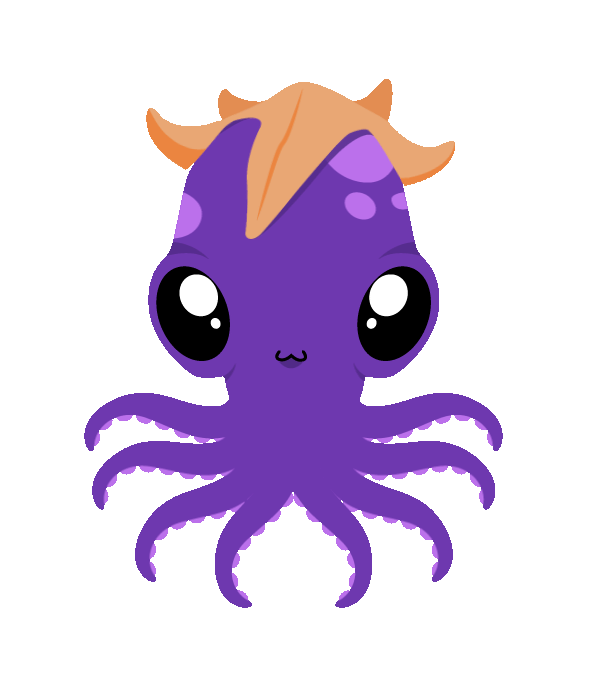 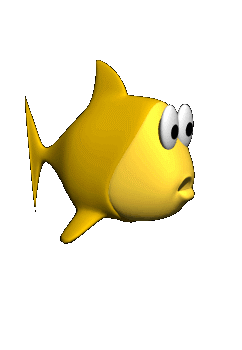 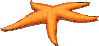 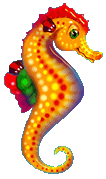 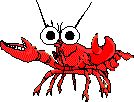 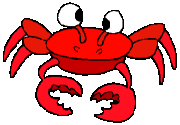 VỀ NHÀ THÔI
Bài trước các em học là bài gì?
Thư gửi bố ngoài biển đảo
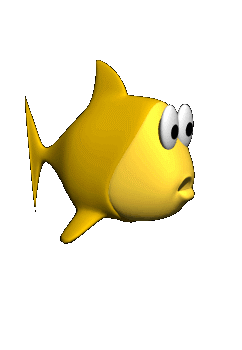 Bạn nhỏ viết thư cho bố khi nào?
Gần dịp Tết
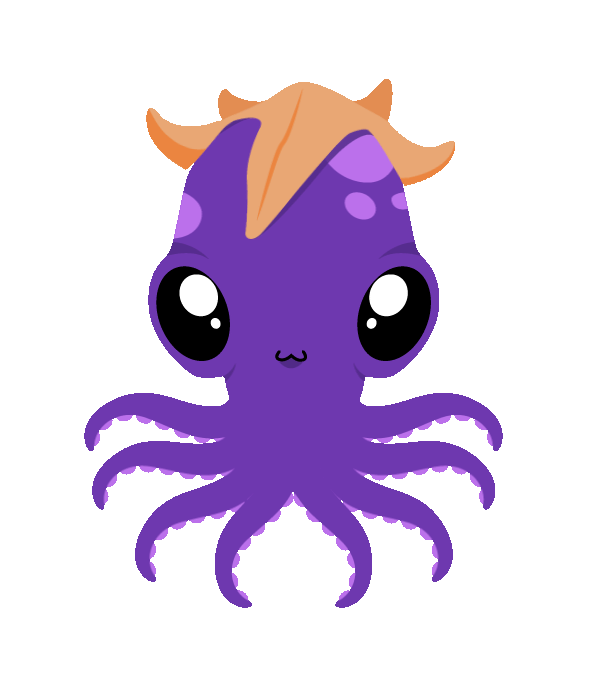 Bố bạn nhỏ làm gì ngoài biển đảo?
Giữ trời và giữ đất
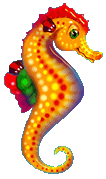 Bạn nhỏ đã gửi gì cho bố?
Bức thư
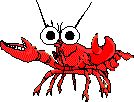 Chọn từ đúng:
“Giang tay” hay “dang tay”?
dang tay
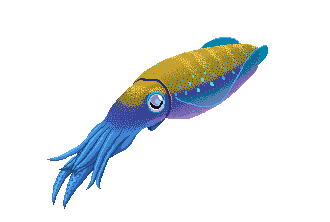 Chọn từ đúng:
Dỗ dành hay giỗ dành
Dỗ dành
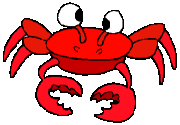 Cảm ơn bạn vì đã giúp chúng mình. Tặng bạn viên ngọc trai tuyệt đẹp này
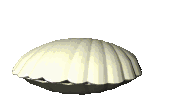